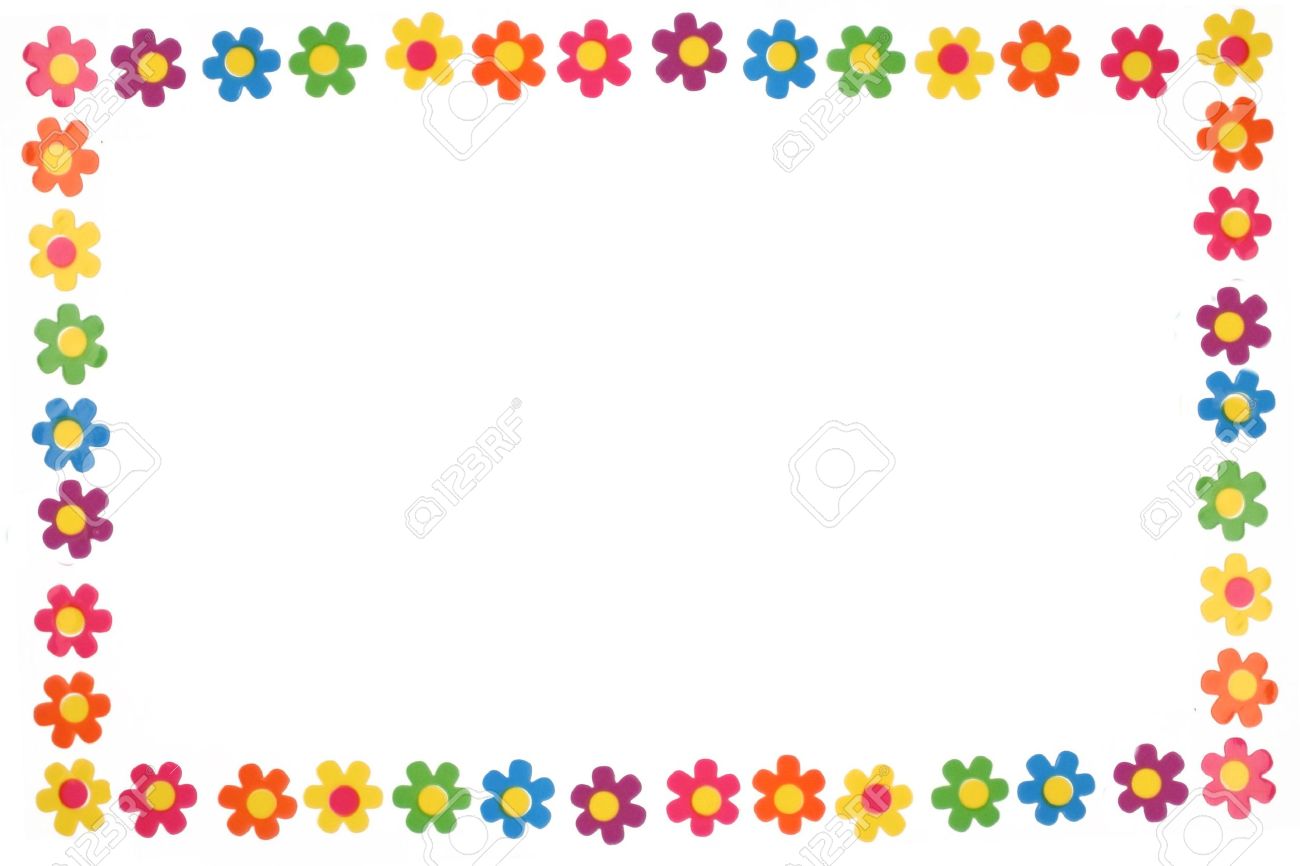 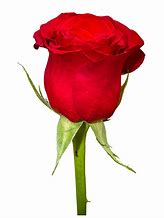 স্বাগতম
শিক্ষক পরিচিতি
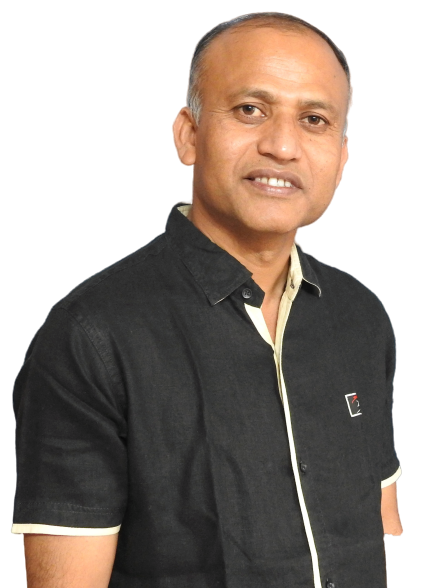 মো: লোকমান হাকিম 
প্রভাষক , 
তথ্য ও যোগাযোগ প্রযুক্তি
সৈয়দপুর মহিলা মহাবিদালয়
সৈয়দপুর , নীলফামারী।
মোবাইল নম্বরঃ ০১৭৮৩১৫৫১৮২
ইমেইলঃ litonsmc@gmail.com
ছবিটি লক্ষ্য কর
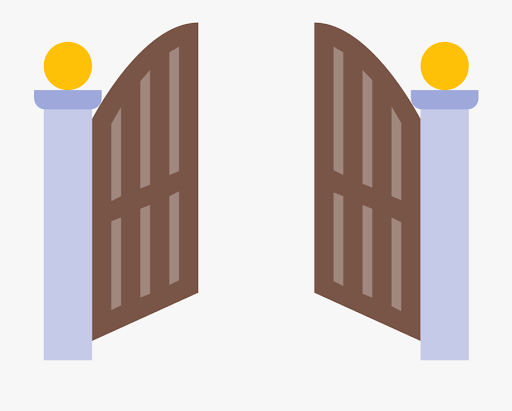 কিসের ছবি দেখতে পাচ্ছ ?
গেইট
ছবিটি লক্ষ্য কর
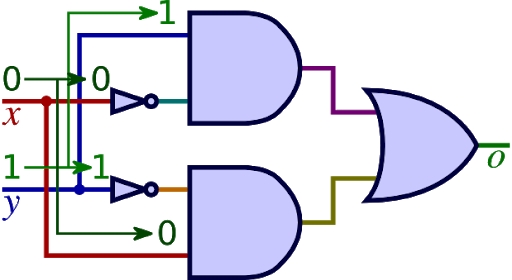 কিসের ছবি দেখতে পাচ্ছ ?
লজিক গেইট
ছবিগুলো লক্ষ্য কর
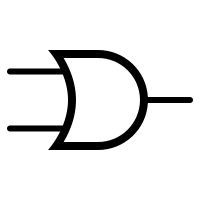 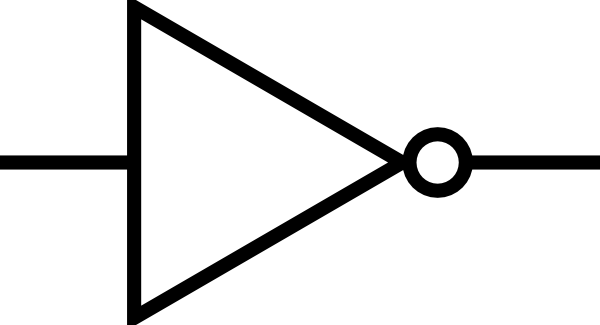 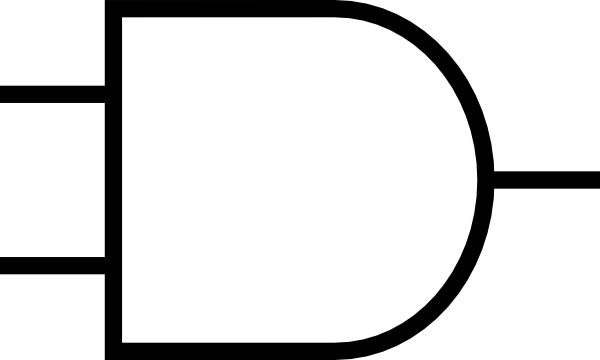 কিসের ছবি দেখতে পাচ্ছ?
তাহলে আজকের পাঠ শিরোনাম কী?
মৌলিক গেইট
আজকের পাঠঃ
মৌলিক লজিক গেইট
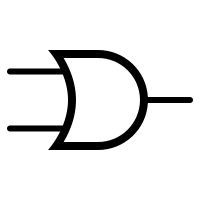 অধ্যায়ঃ তৃতীয়
শ্রেণিঃ একাদশ - দ্বাদশ
বিষয়ঃ তথ্য ও যোগাযোগ প্রযুক্তি
সময়ঃ ৪০ মিনিট
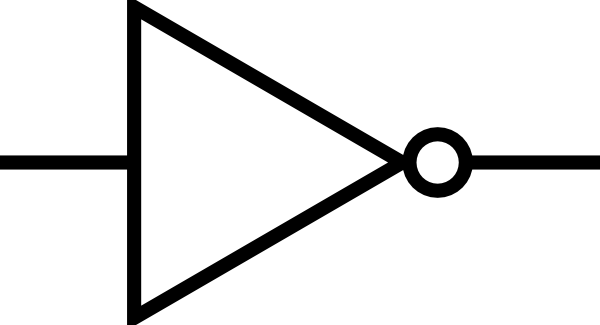 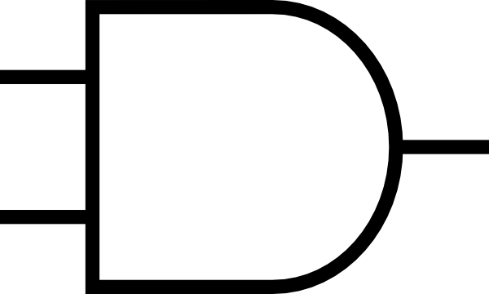 শিখন ফল
মৌলিক লজিক গেইট কী বলতে পারবে।
1
মৌলিক লজিক গেইটের প্রকারভেদ বলতে পারবে।
2
মৌলিক লজিক গেইটের কাজ সম্পর্কে জানতে  পারবে।
3
নিচের ছবিগুলোতে কি দেখতে পাচ্ছ ?
মৌলিক লজিক গেইট
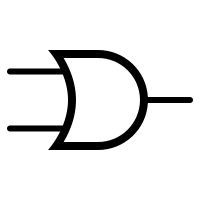 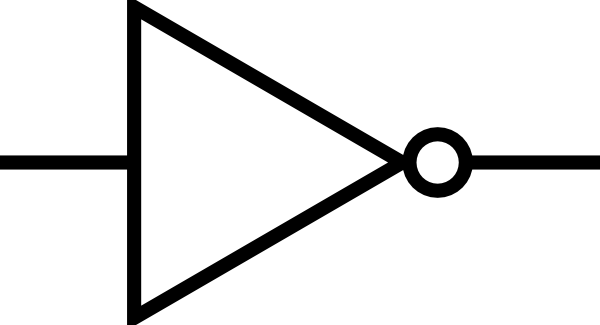 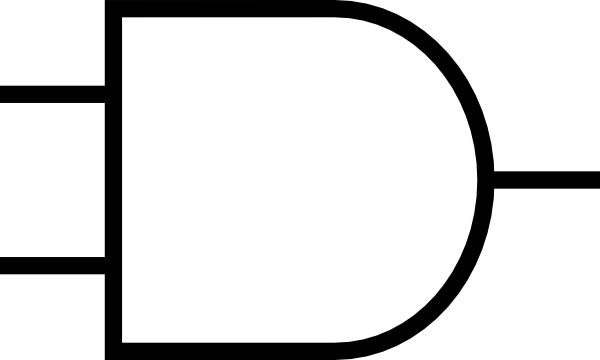 যে গেইটগুলো এককভাবে একটি গাণিতিক অপারেশন সম্পাদন করতে পারে তাকে মৌলিক লজিক গেইট বলে।
একক কাজ
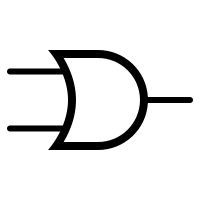 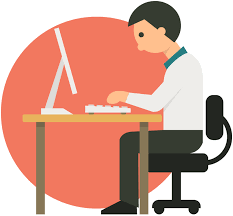 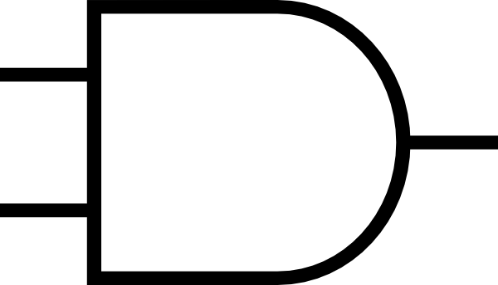 মৌলিক লজিক গেইট কাকে বলে ?
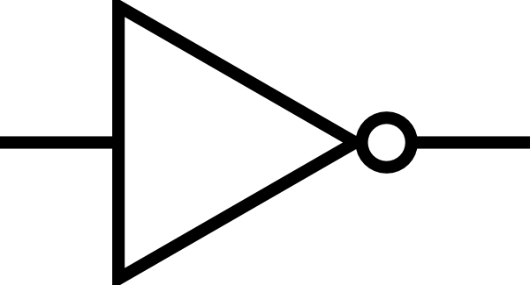 মৌলিক লজিক গেইট কত প্রকার?
৩ প্রকার
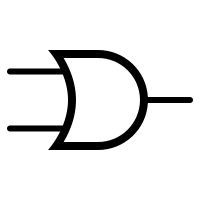 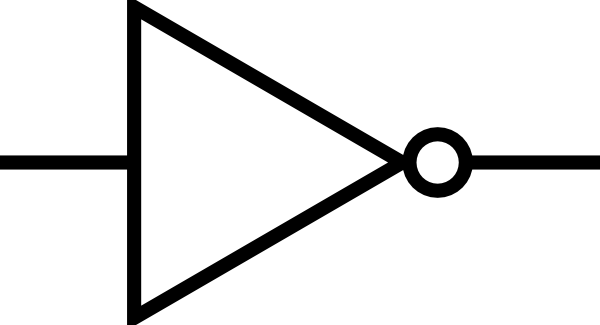 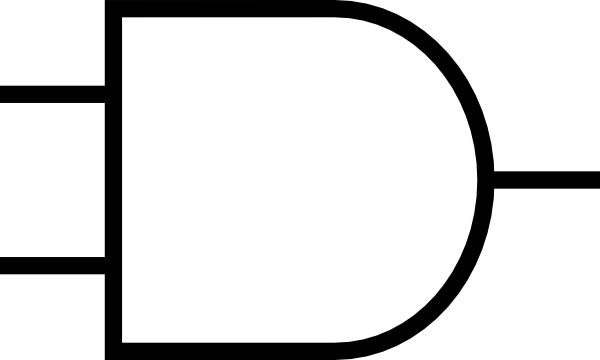 OR Gate
AND Gate
NOT Gate
নিচের ছবিতে কি দেখতে পাচ্ছ ?
OR Gate
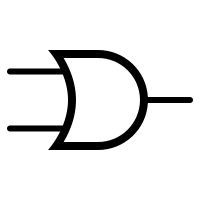 A
Y=A + B
B
যে ডিজিটাল ইলেকট্রনিক সার্কিটে দুই বা ততোধিক ( দুয়ের অধিক ) ইনপুট দিয়ে একটি মাত্র আউটপুট পাওয়া যায় এবং আউটপুটটি হয় ইনপুটগুলোর যৌক্তিক যোগের সমান হয় তাকে অর গেইট ( OR Gate) বলে।
নিচের ছবিতে কি দেখতে পাচ্ছ ?
AND Gate
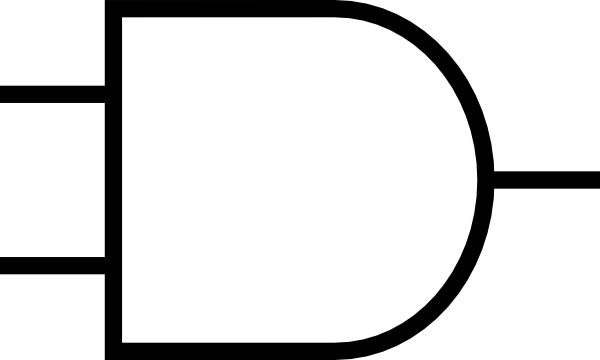 A
Y=  AB
B
যে ডিজিটাল ইলেকট্রনিক সার্কিটে দুই বা ততোধিক (দুয়ের অধিক) ইনপুট দিয়ে একটি মাত্র আউটপুট পাওয়া যায় এবং আউটপুটটি হয় ইনপুটগুলোর যৌক্তিক গুণের সমান হয় তাকে অ্যান্ড গেইট ( AND Gate) বলে।
নিচের ছবিতে কি দেখতে পাচ্ছ ?
NOT Gate
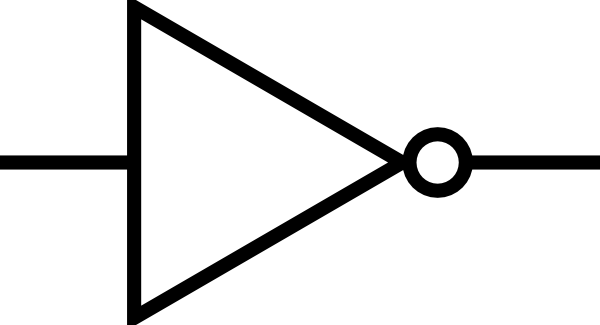 A
Y=A
বুলিয়ান অ্যালজেবরার পূরকের কাজ সম্পাদনের জন্য যে লজিক গেইট ব্যবহার করা হয় তাকে নট গেইট ( NOT Gate ) বলে।
দলীয় কাজ
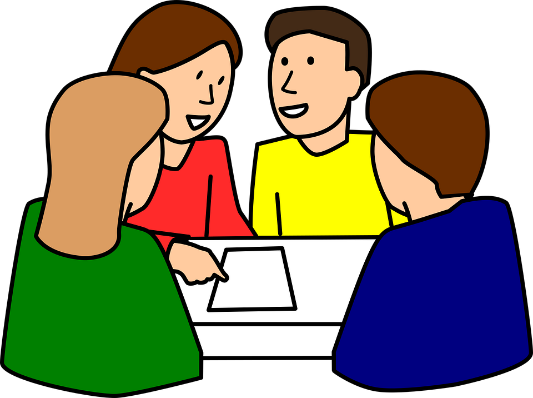 তিনটি ইনপুটের জন্য OR এবং AND গেইটের সাংকেতিক চিহ্ন অংকন কর।
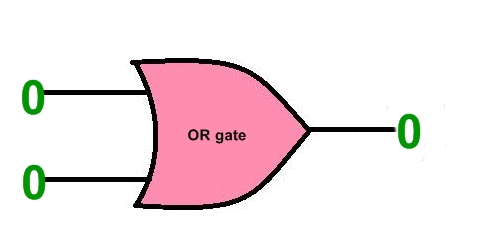 OR Gate
Truth Table
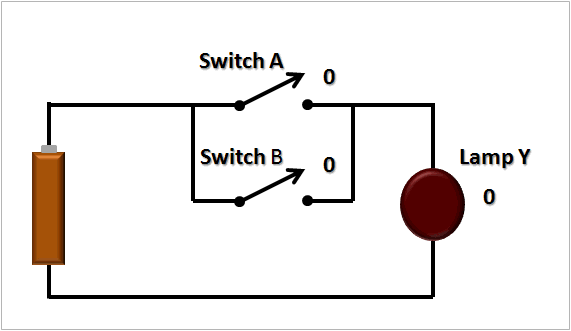 যোগের কাজ করে
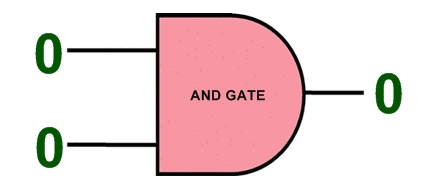 AND Gate
Truth Table
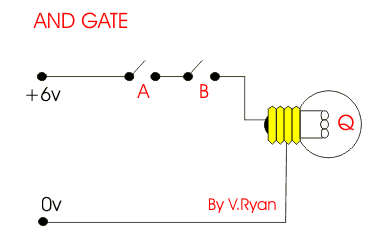 গুণের কাজ করে
NOT Gate
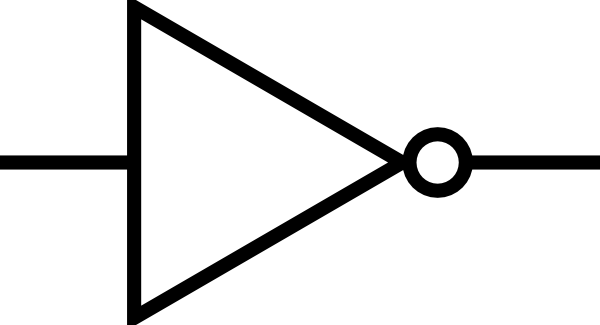 Truth Table
0
Y=1
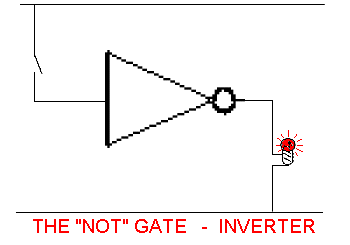 পূরকের কাজ করে
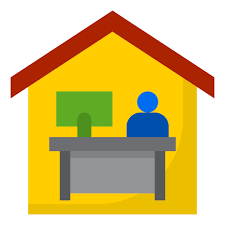 বাড়ির কাজ
সত্যক সারণি - ১
সত্যক সারণি - ২
সত্যক সারণি- ১ এবং ২ এর মধ্যে মৌলিক পার্থক্য আছে বলে তুমি কি মনে কর। থাকলে তোমার উত্তরের স্বপক্ষে যুক্তি দেখাও।
মূল্যায়ন
১. লজিক গেইট কত প্রকার?
ঘ. ৫
খ. ৩
গ. ৪
ক . ২
২.যোগের কাজ সম্পাদন করে কোন গেইট?
ঘ. NOR
গ. NOT
খ. AND
ক . OR
3. AND গেইট এর কাজ হলো -
গ. গুণ
ক . যোগ
ঘ. ভাগ
খ. বিয়োগ
৪.                 প্রতীকটি কোন গেইটের সমতুল্য?
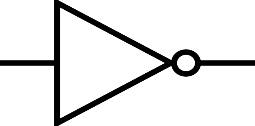 ঘ. NOR
গ. NOT
খ. AND
ক . OR
উত্তর :
২
৪
১
৩
ধন্যবাদ